Интегрированное занятие в подготовительной к школе группе на тему: «Путешествие в математическое царство»
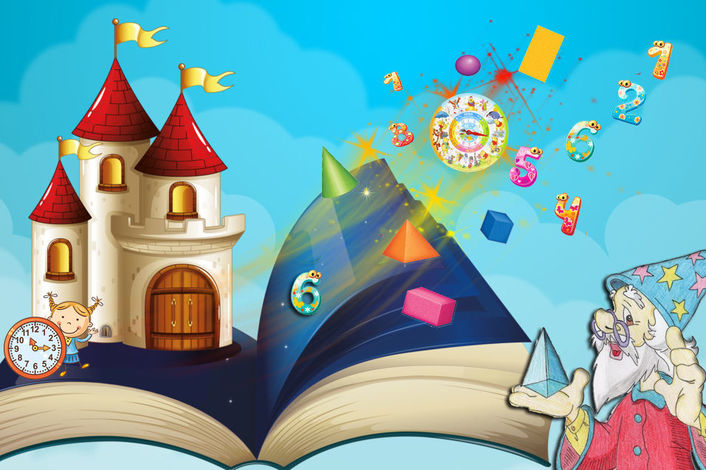 Выполнили воспитатели:
Селина Е.А.
Печникова Н.Н.
п. Тазовский 2021 год
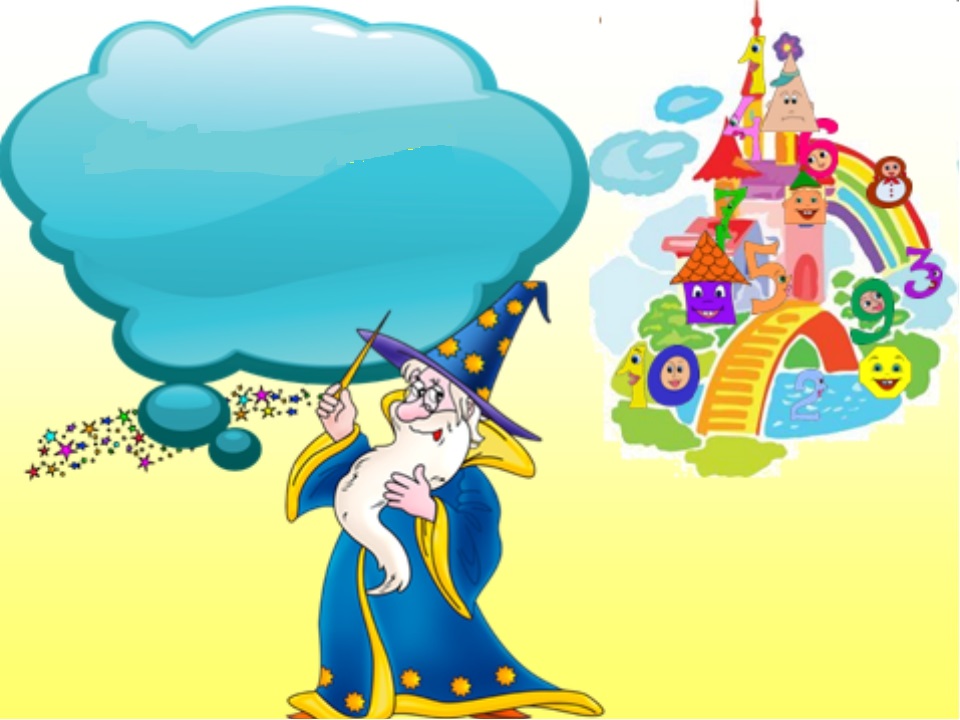 Дорогие друзья!
Я приглашаю Вас в царство математики!
Вас ждут волшебные задания.
Удачи!!!
В путешествие мы отправимся на поезде. Но для этого вам нужно вставить цифры в пустые окошечки.
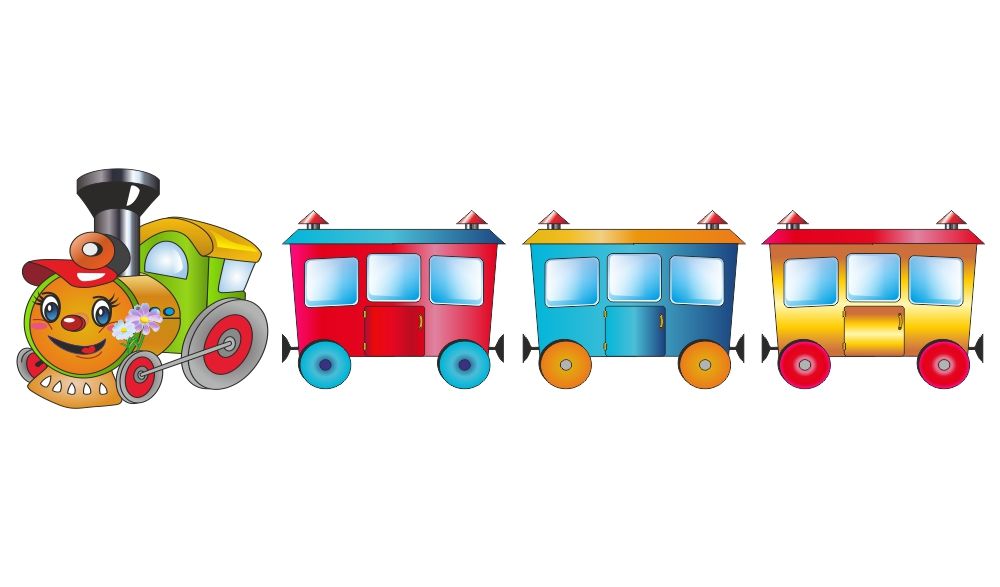 1
3
4
5
8
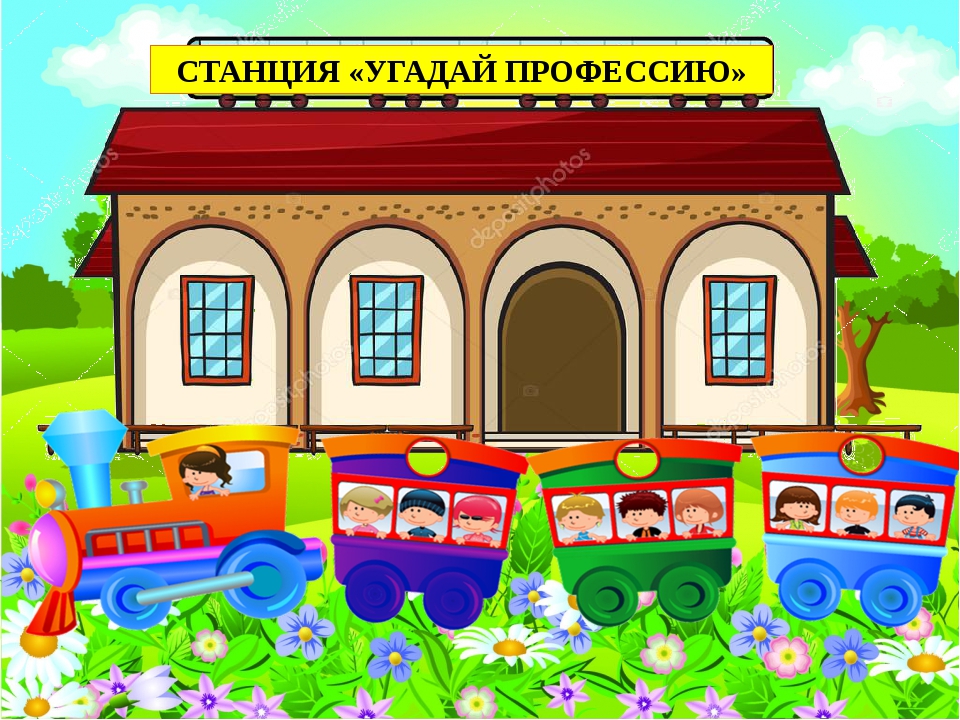 Станция «МАТЕМАТИЧЕСКАЯ РАЗМИНКА»
Ответь на вопросы: 

-Назови соседей числа 3, 7, 9. 
-Какое сейчас время года?
-Сколько всего времен года?
-Какой сейчас месяц?
-Сколько всего дней в неделе?
-Сколько рабочих дней в неделе?
-Сколько выходных дней в неделе?
-Какой цветок исполнял все желания девочки Жени?
-Бывает круг с тремя углами?

Так здорово! Мы справились с этим заданием!

Ребята, поезд отправляется
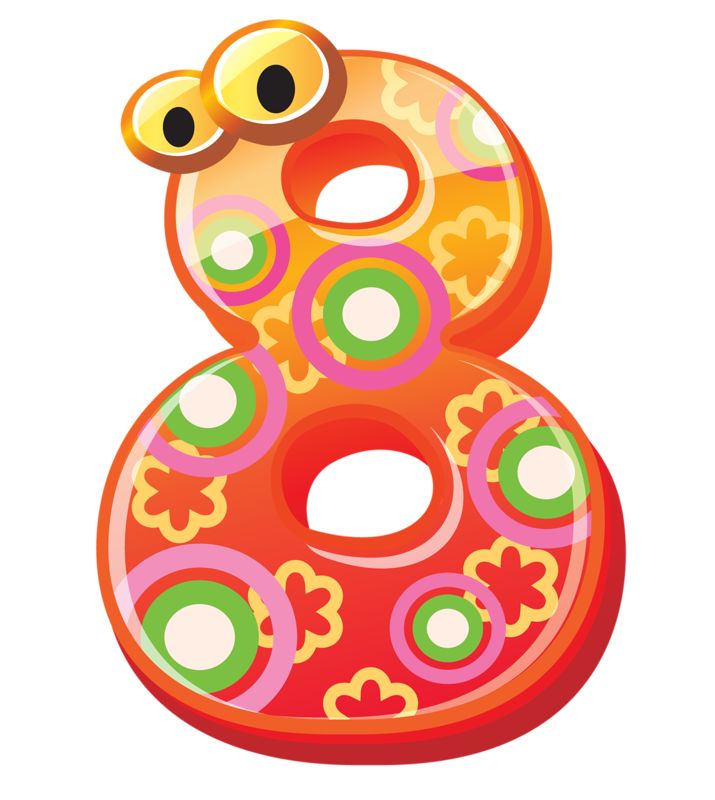 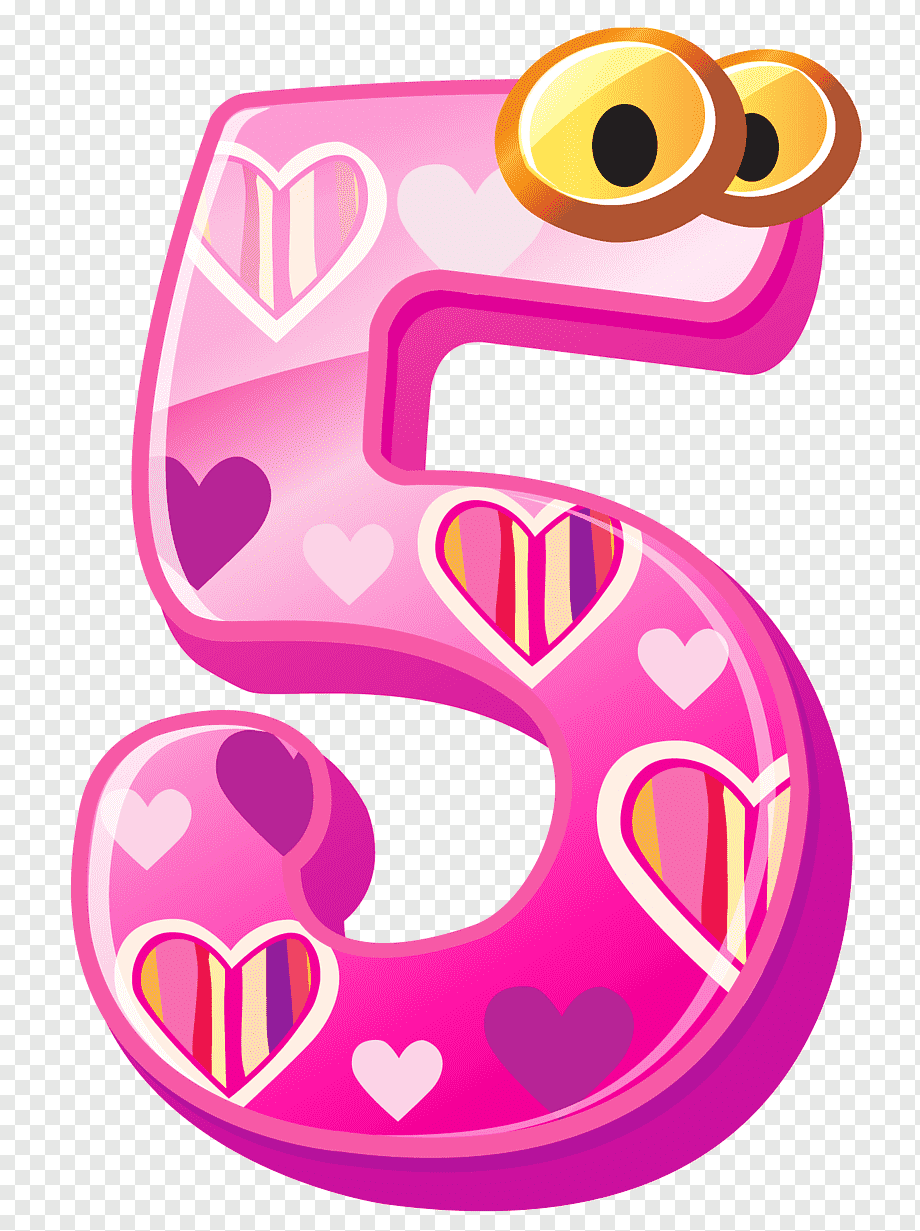 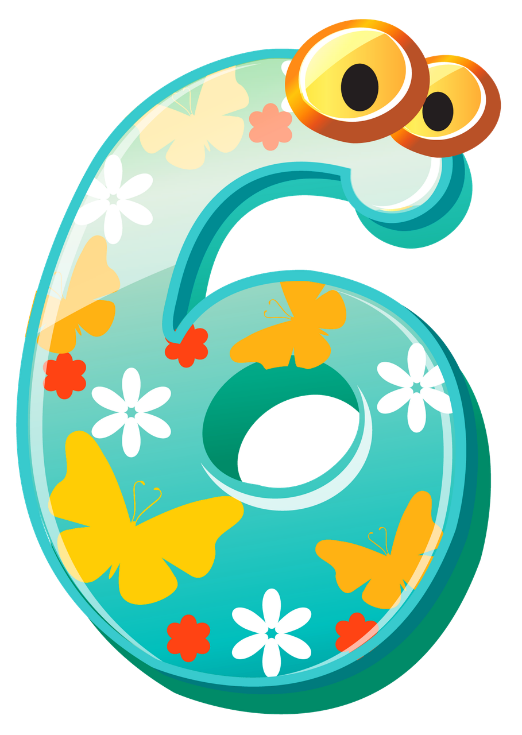 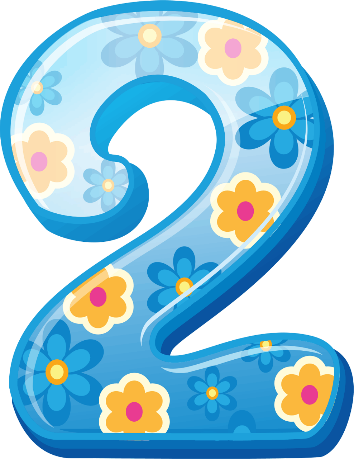 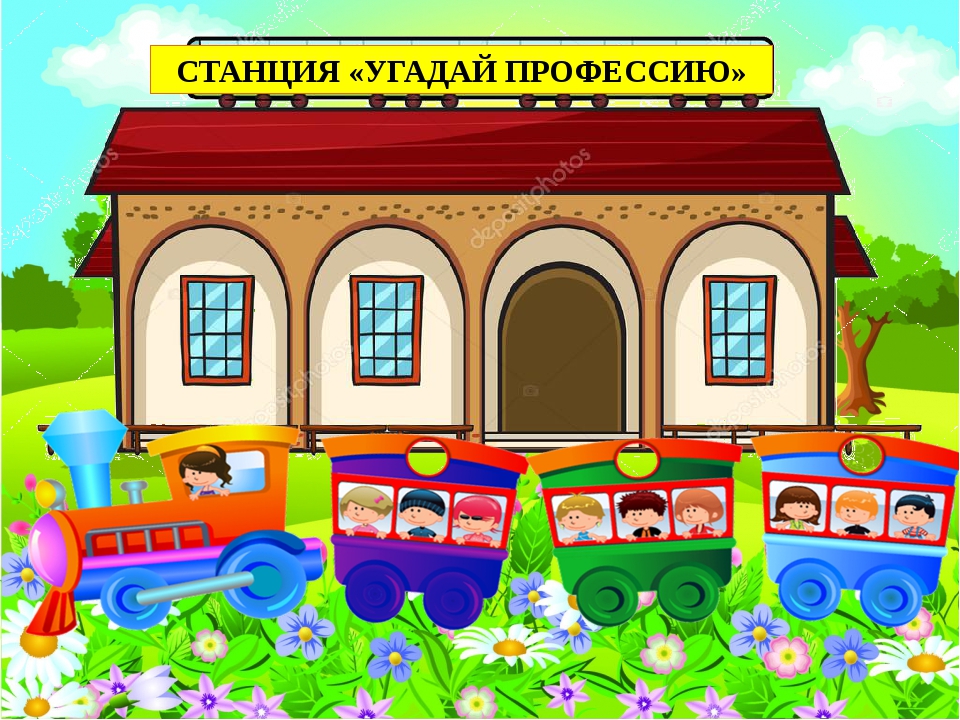 Станция «Знаки »
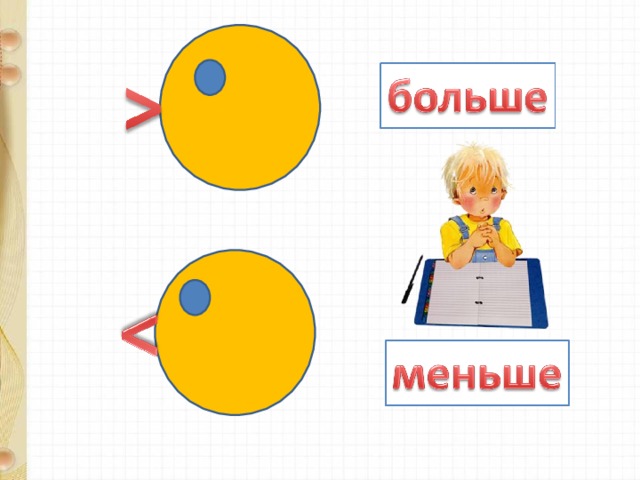 Сравни числа и подумай какой знак нужно вставить…
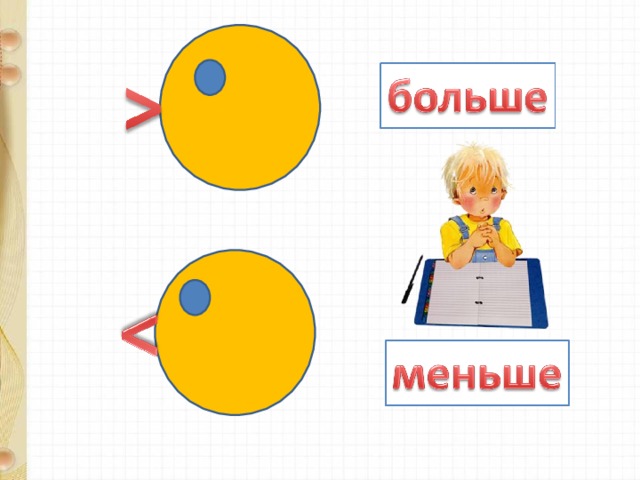 8…6
2…7
7…9
4…8
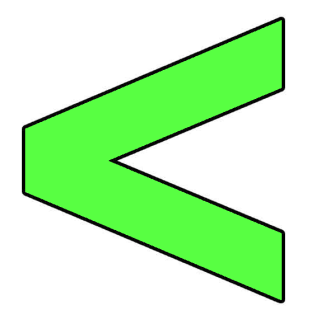 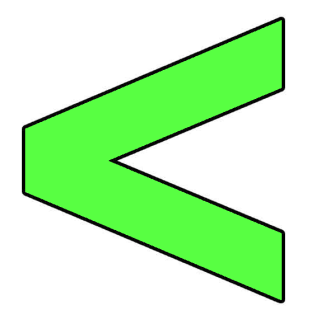 6…5
8…6
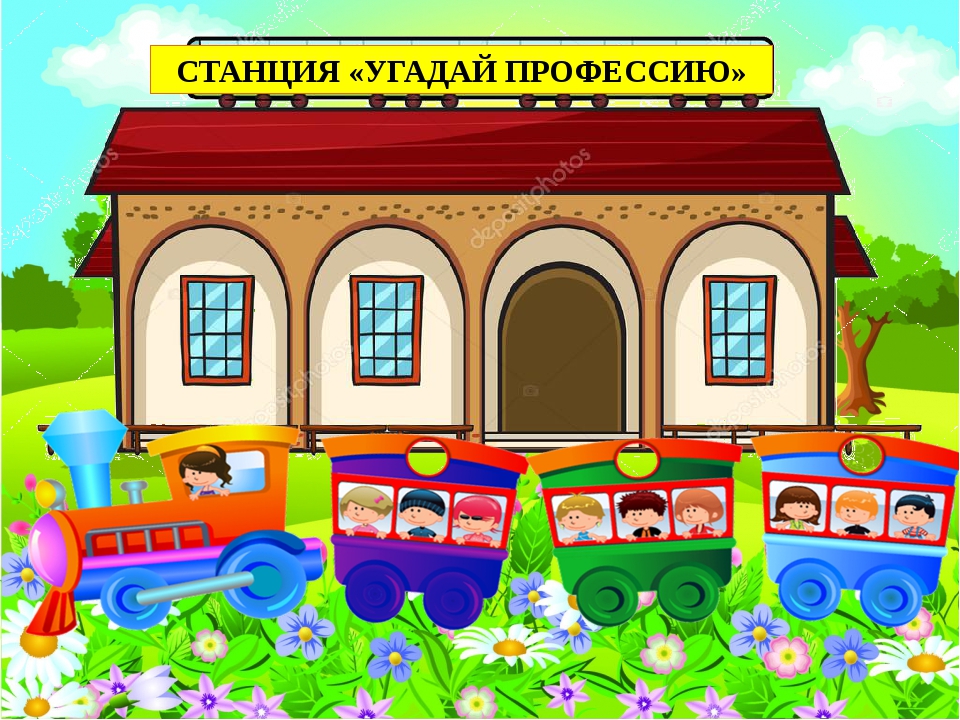 Станция «Счётная »
Внимательно посмотри на картинку и посчитай :
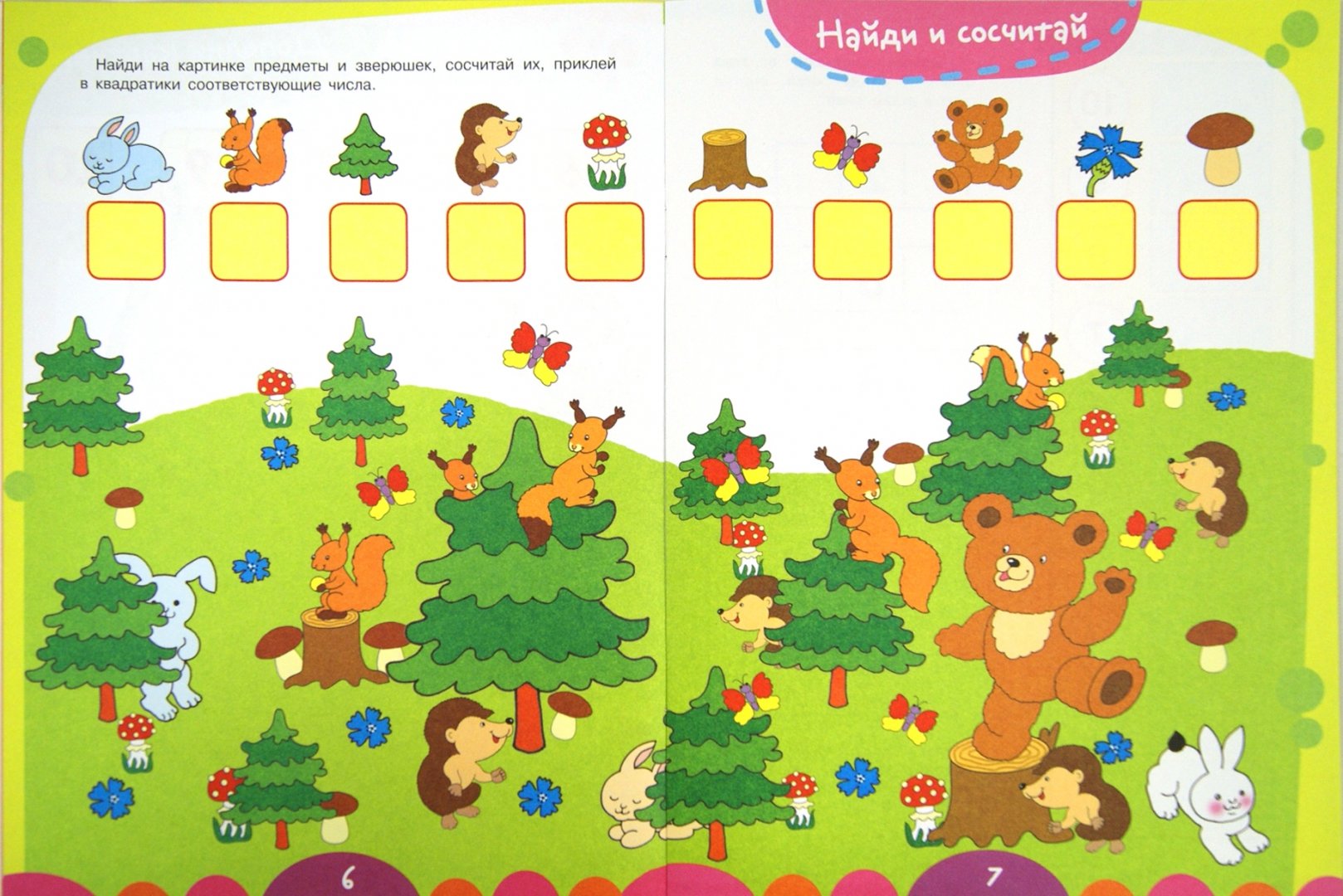 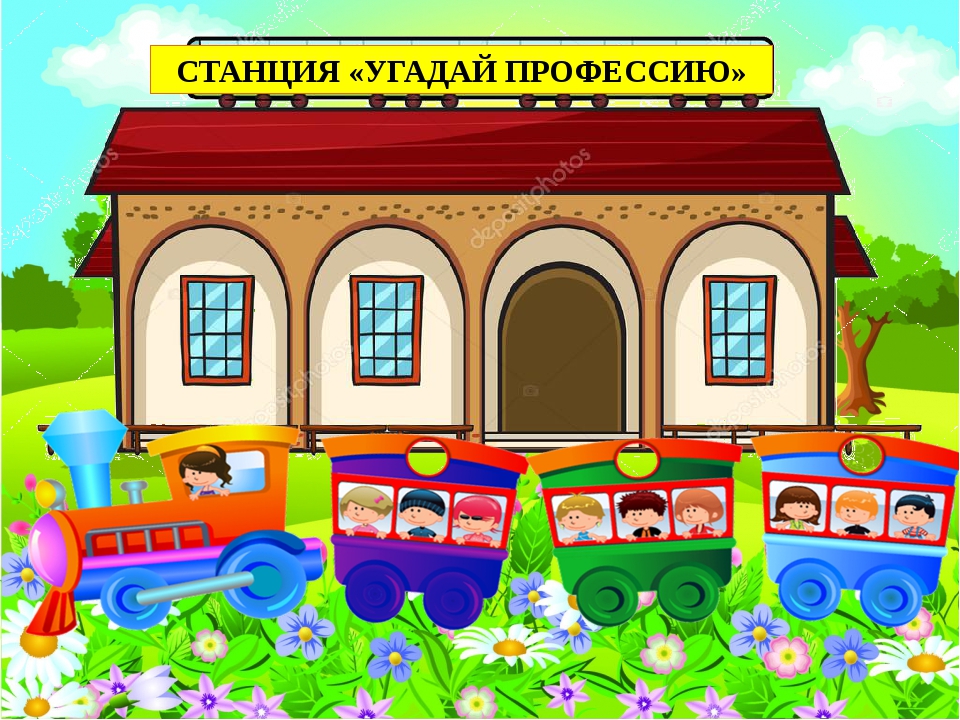 Станция «Двигательная»
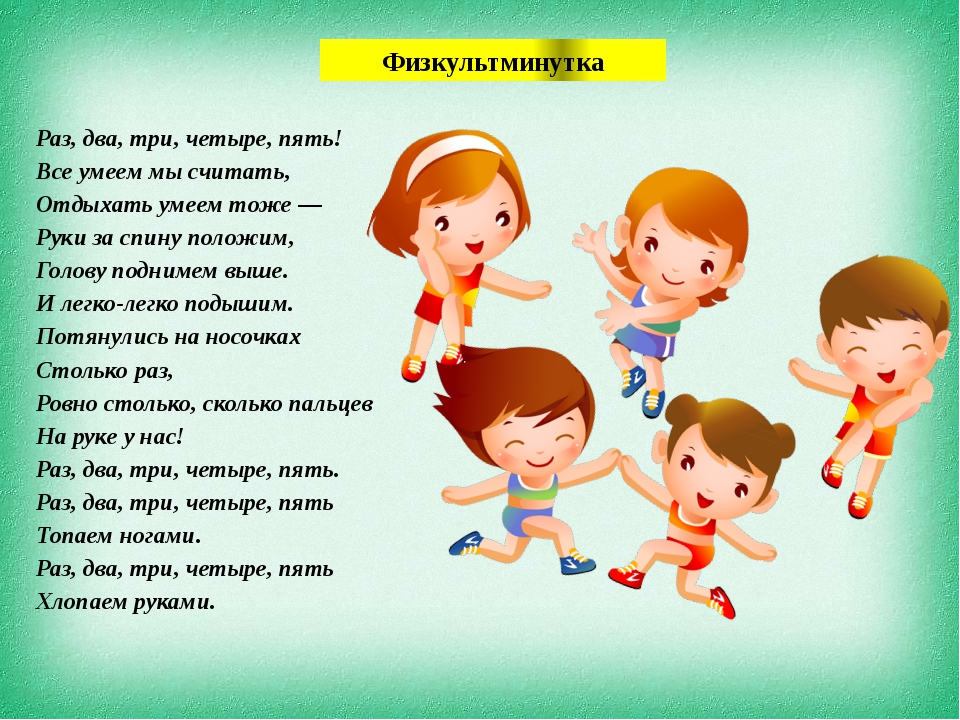 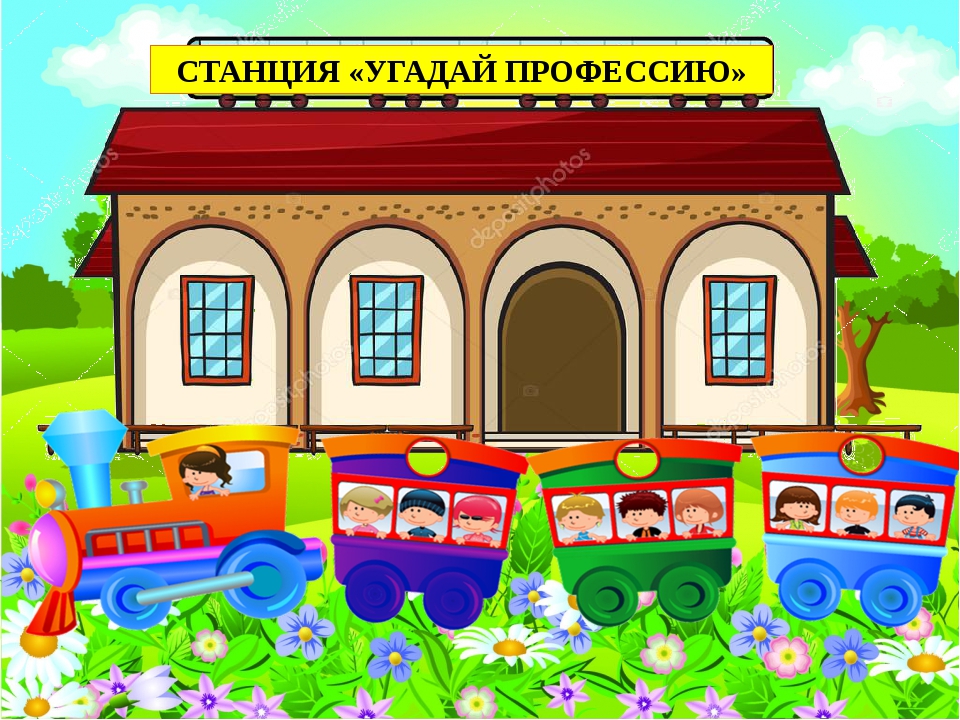 Станция «Задача»
Реши задачи:
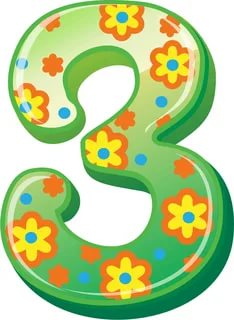 Как-то ночью под кусточком грибы выросли опять.
Два гриба и три грибочка. Сколько будет? Ровно …
3. Шел человек в город и по дороге догнал трех своих знакомых. Сколько человек шло в город?
На большом диване в ряд
Куклы Танины сидят:
2 медведя, Буратино,
И веселый Чиполлино,
Чебурашка и зайчонок,
И котенок, и слоненок.
Помогите вы Танюшке
Посчитать ее игрушки.
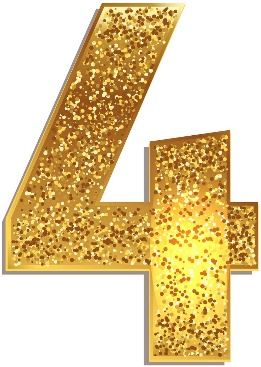 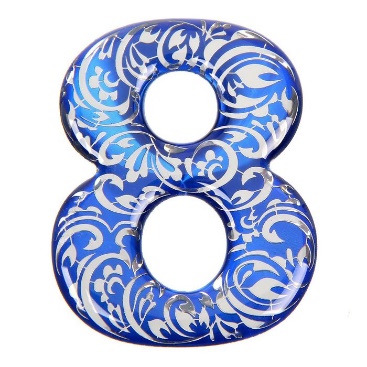 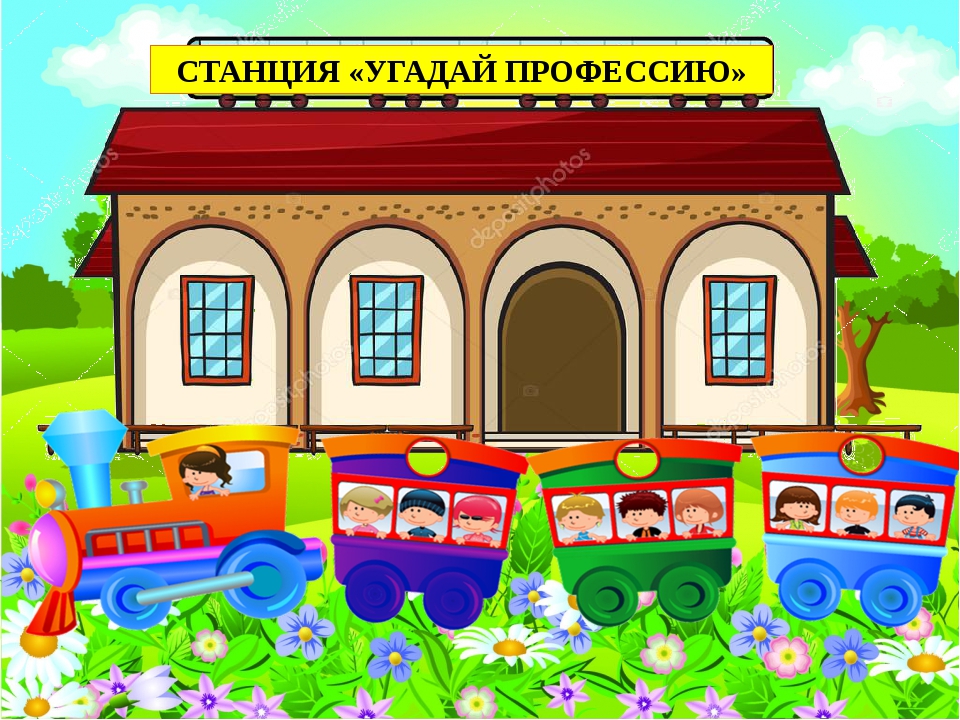 Станция «Творческая мастерская»
Вот мы приехали на нашу последнюю станцию. Где мы с вами сегодня побывали? В память о нашем путешествии предлагаю нарисовать своё сказочное царство.
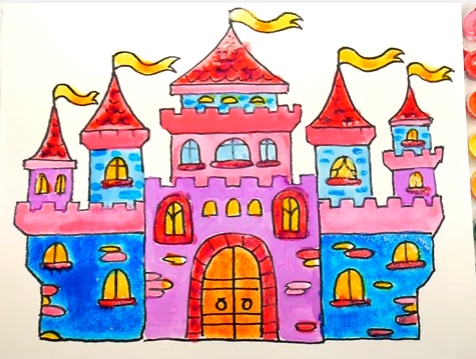 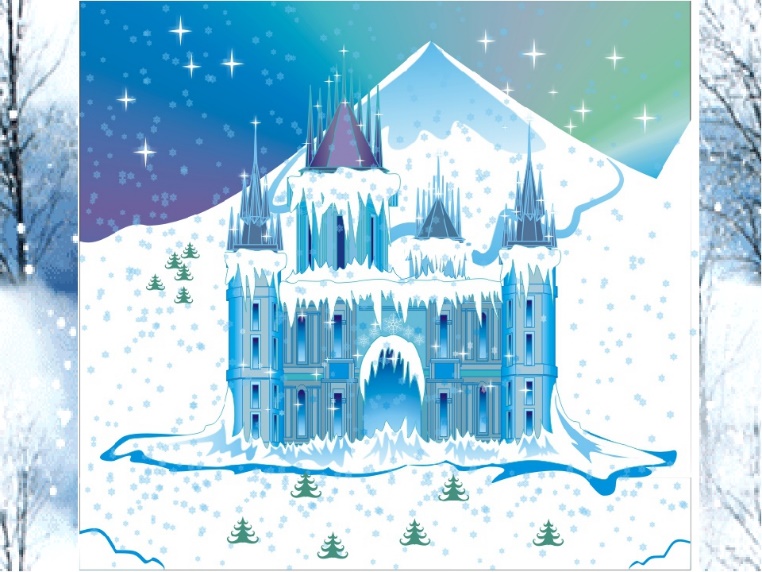 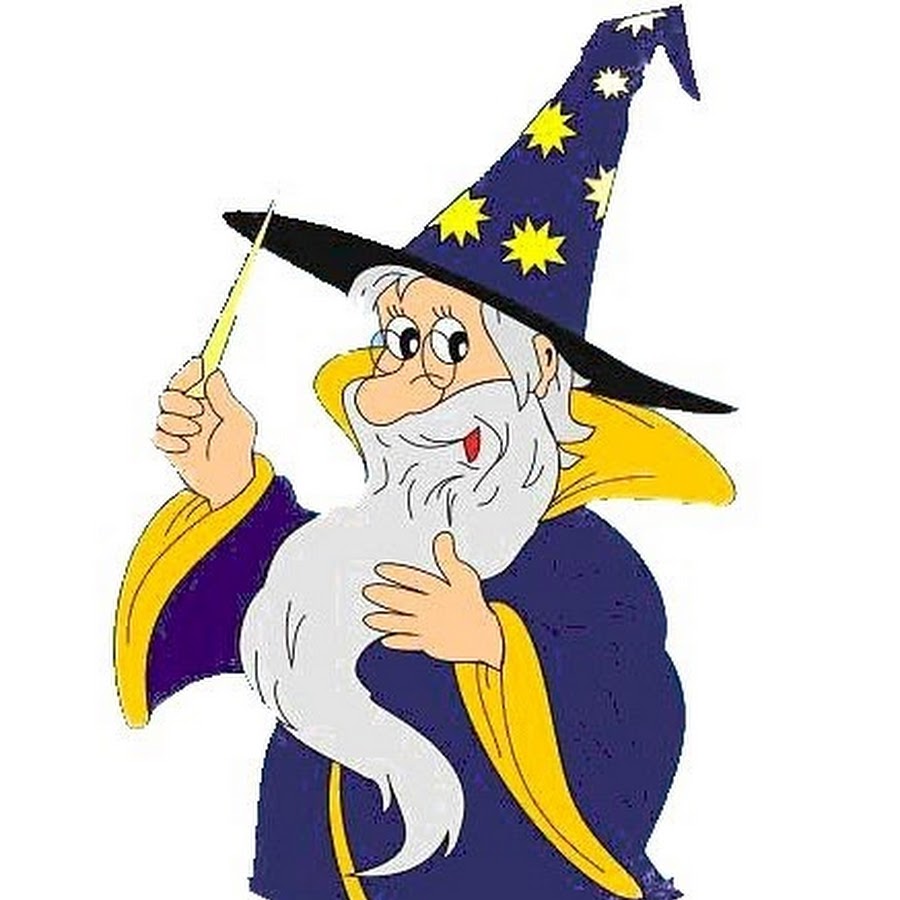 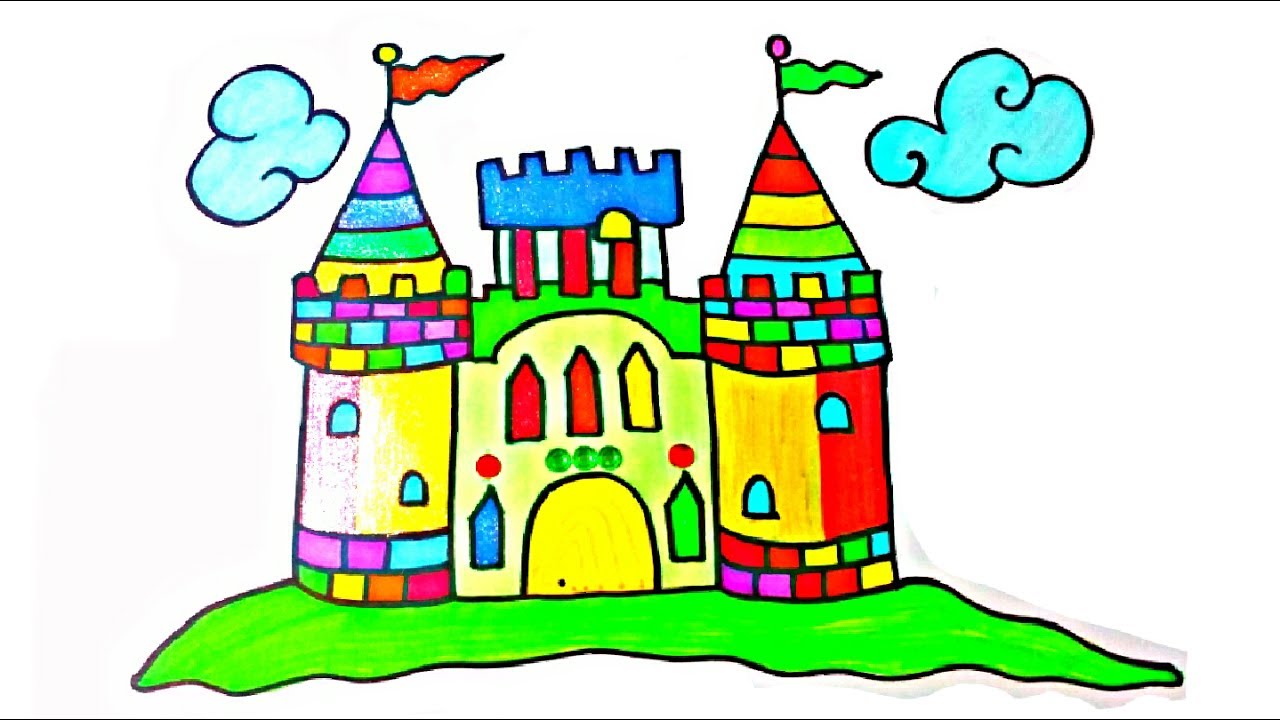 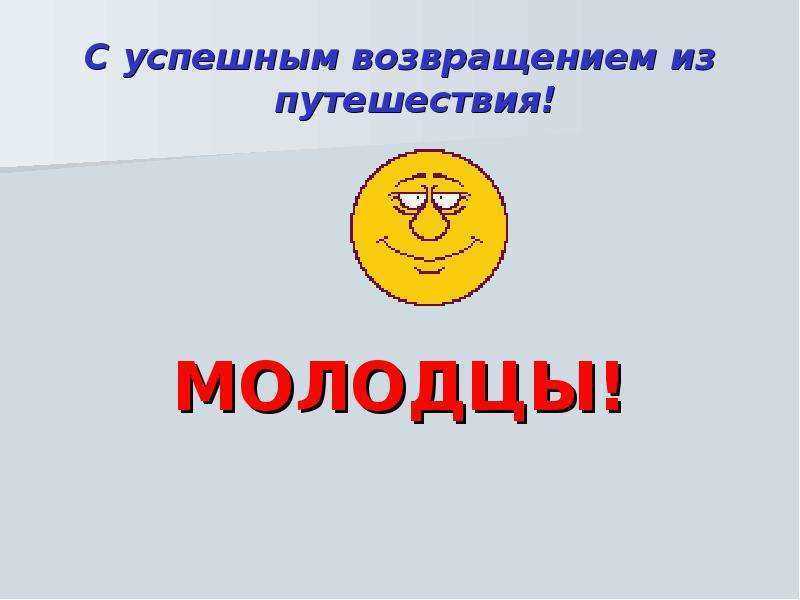 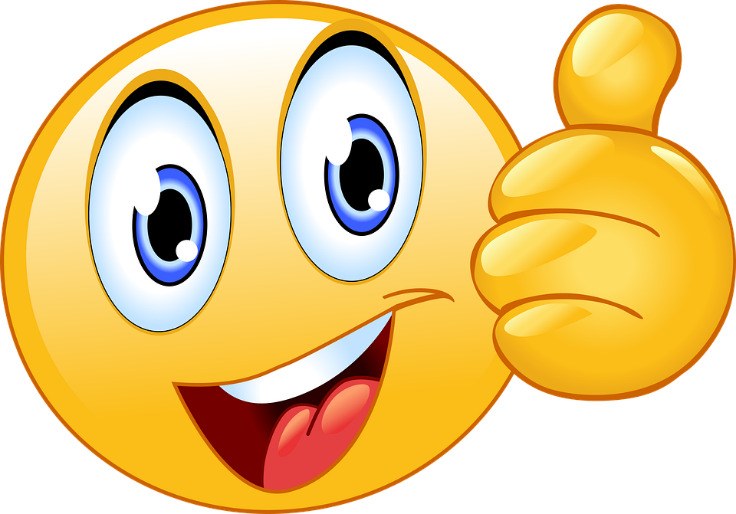